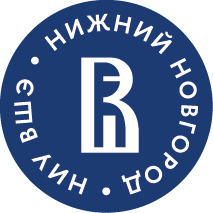 Факультет Экономики
ОП Экономика и бизнес
 (очно - заочная)
Нижний Новгород
ОП «Экономика и бизнес»
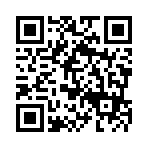 Академический руководитель: Рябова Елена Вячеславовна
eryabova@hse.ru
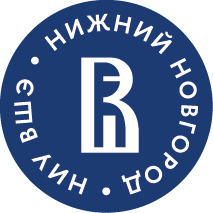 Факультет экономики
ОП Экономика и бизнес 
(очно - заочная)
Нижний Новгород
Программа для тех, кто хочет:
Обладать глубокими профессиональными знаниями в области экономики и финансов.
Сформировать предпринимательские и       лидерские качества.
Выполнять в компании аналитические и управленческие функции, а не только учетные, занимая линейные позиции.
Сформировать навыки работы в команде/проекте, взаимодействуя с партнерами/коллегами.
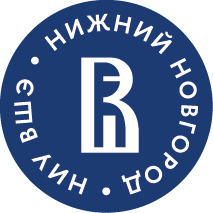 Факультет экономики
ОП Экономика и бизнес
(очно - заочная)
)
Нижний Новгород
Основные профессиональные компетенции специалиста по финансам
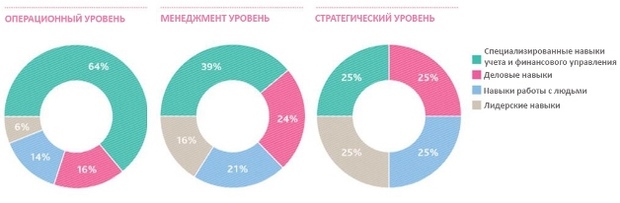 Источник: https://www.e-xecutive.ru/education/proeducation/1985718-kakie-kompetentsii-vostrebovany-sovremennym-biznesom-vzglyad-cima-i-pwc
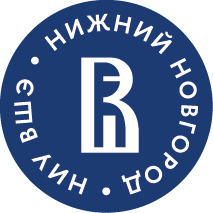 Факультет экономики
ОП Экономика и бизнес 
(очно - заочная)
Нижний Новгород
В процессе обучения Вы:
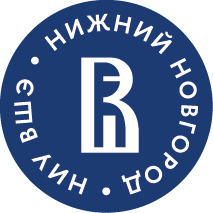 Факультет экономики
ОП Экономика и бизнес
(очно - заочная)
Нижний Новгород
Дисциплины:
Дисциплины по выбору:
Базовые дисциплины:
Профессиональные дисциплины:
Макроэкономика
Микроэкономика
Теория вероятностей и математической статистики 
Эконометрика 
Экономическая статистика
Методы оптимальных решений
Введение в Data Culture
Основы программирования
Цифровая грамотность
Анализ данных в экономике и финансах




Бухгалтерский учет 
Экономический анализ
Корпоративные финансы 
Управленческий учет
МСФО
Операционный и стратегический анализ бизнеса
Бизнес-процессы компании: описание и моделирование
Конкурентоспособность компаний и отраслей
Управление проектами
Управление человеческими ресурсами
Маркетинг
И т.д.
 

Информационные технологии бизнеса
Ценообразование
Внутренний аудит и реинжиниринг бизнес-процессов
Риск – менеджмент
Финансовая политика фирмы
Инфраструктура рынка, методы и технологии инвестирования
Разработка и принятие управленческих решений
Этика бизнеса и корпоративная социальная ответственность
Лидерство и командообразование
Управление конфликтами в организации
Деловые переговоры
Психология межгрупповых отношений
Искусство презентации и др.
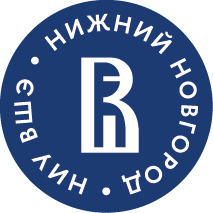 Факультет экономики
ОП Экономика и бизнес
(очно - заочная)
Нижний Новгород
После успешного освоения программы Вы:
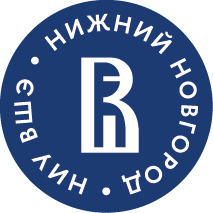 Факультет экономики
ОП Экономика и бизнес 
(очно - заочная)
Нижний Новгород
Кем Вы сможете стать:
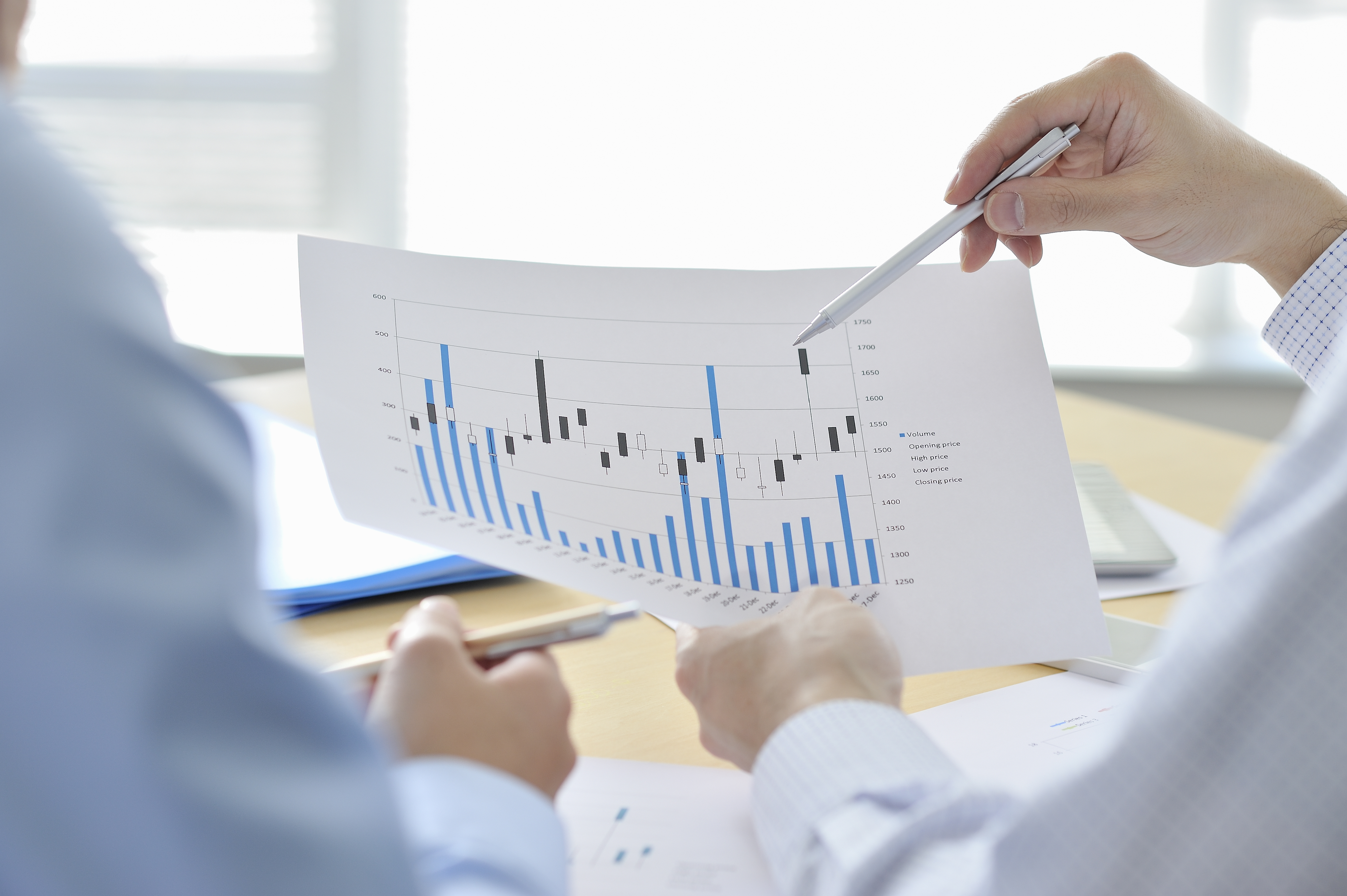 специалистом и/или руководителем в финансовых, бухгалтерских, планово- экономических и аудиторских подразделений компании/ учреждения/ организации;
специалистом–аналитиком в компаниях финансового сектора, в том числе банках, страховых организациях иных консалтинговых фирм.
менеджером по управлению проектом/ персоналом/ бизнес– процессом/ подразделением/ компанией;
по иным профессиям в области экономики, финансов и менеджмента 
предпринимателем;
….
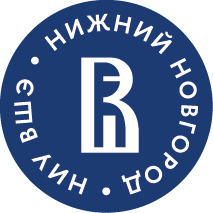 Факультет экономики
ОП Экономика и бизнес 
(очно - заочная)
Нижний Новгород
Особенности программы:
Междисциплинарные знания в области экономики  и управления бизнесом
Возможность получения дополнительного диплома НИУ ВШЭ (MicroDegree) по направлению менеджмент всего за 4 года;
Индивидуальный учебный план и подход к студенту;
Гибридная модель обучения (online + offline);
Обучение у профессионалов (высокопрофессиональный преподавательский состав, признанный бизнес-  и международным сообществами, бизнес – практики);
Ускоренные сроки обучения для выпускников СПО;
Стажировки и практики у бизнес–партнеров;
Возможность совмещения работы и учебы;
Доступность  для регионов (общежитие предоставляется).
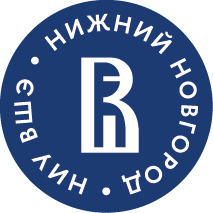 Факультет экономики
ОП Экономика и бизнес
(очно - заочная)
Нижний Новгород
Модель обучения очно - заочная
В течение учебного года:
4 очных модуля в среднем по две недели (с отрывом от производства);
Между модулями занятия  в online формате один- два раза в неделю (онлайн курс и/или синхронное взаимодействие с преподавателем). Вечером с 18:10 или суббота с 9:30.
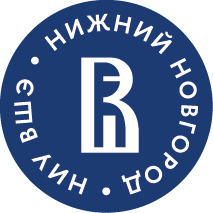 Факультет экономики
ОП Экономика и бизнес 
(очно - заочная)
Нижний Новгород
Поступление
Для выпускников СПО и тех, кто получает второе высшее образование:
Внутренние испытания Высшей школы экономики по: 
Математике (min 45 баллов из 100);
Русскому языку (min 45 баллов из 100);
Обществознанию или Информатике (min 45 баллов из 100).
- Экзаменационные испытания с конца июня;
- Зачисление до 01 сентября.
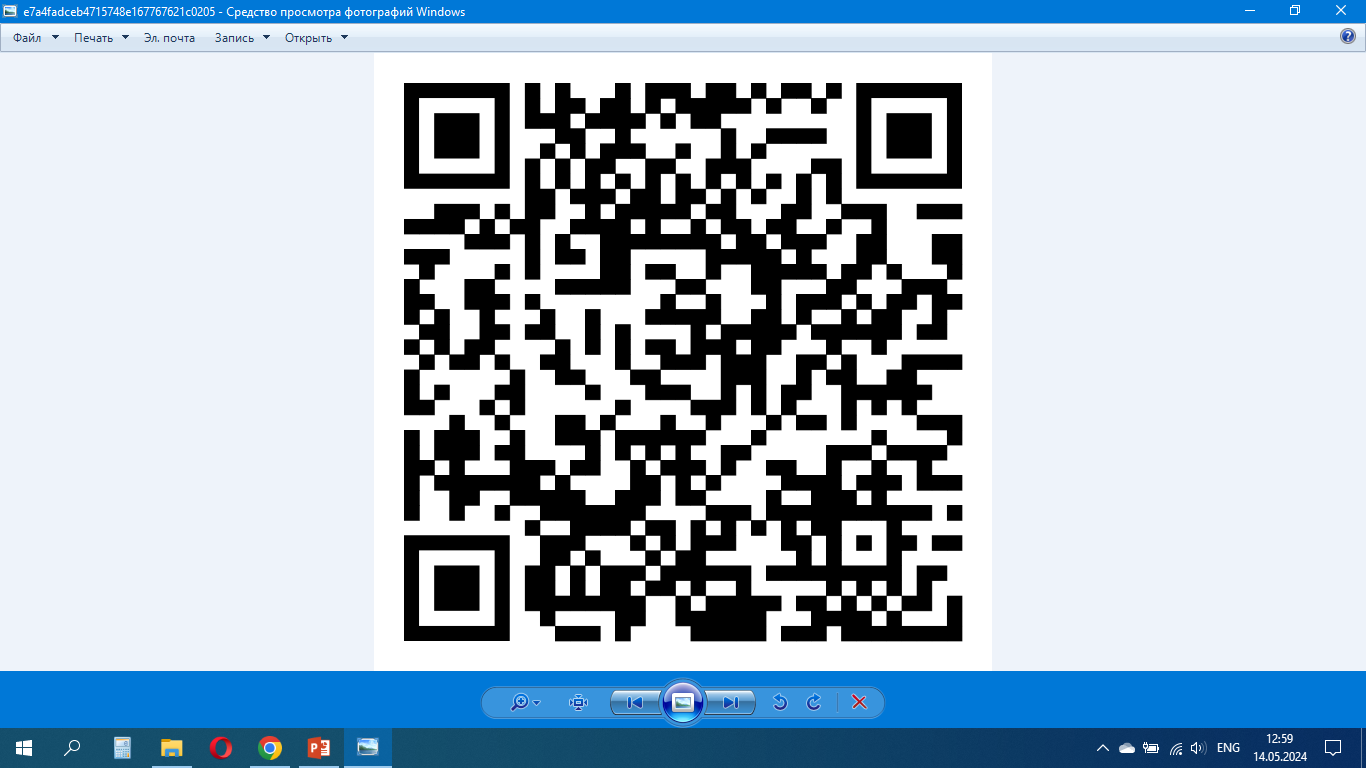 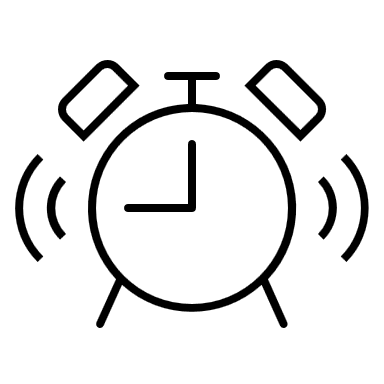 - Стоимость обучения: 120 000 р./год (для 2024 год набора);- Гарантированная скидка 15% для колледжей – партнеров;
- Наличие индивидуальных скидок, можно найти на странице https://nnov.hse.ru/economics/economics/discounts.
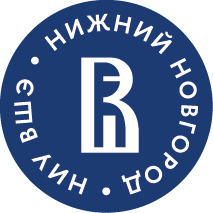 Факультет экономики
Нижний Новгород
ОП Экономика и бизнес 
(очно - заочная)
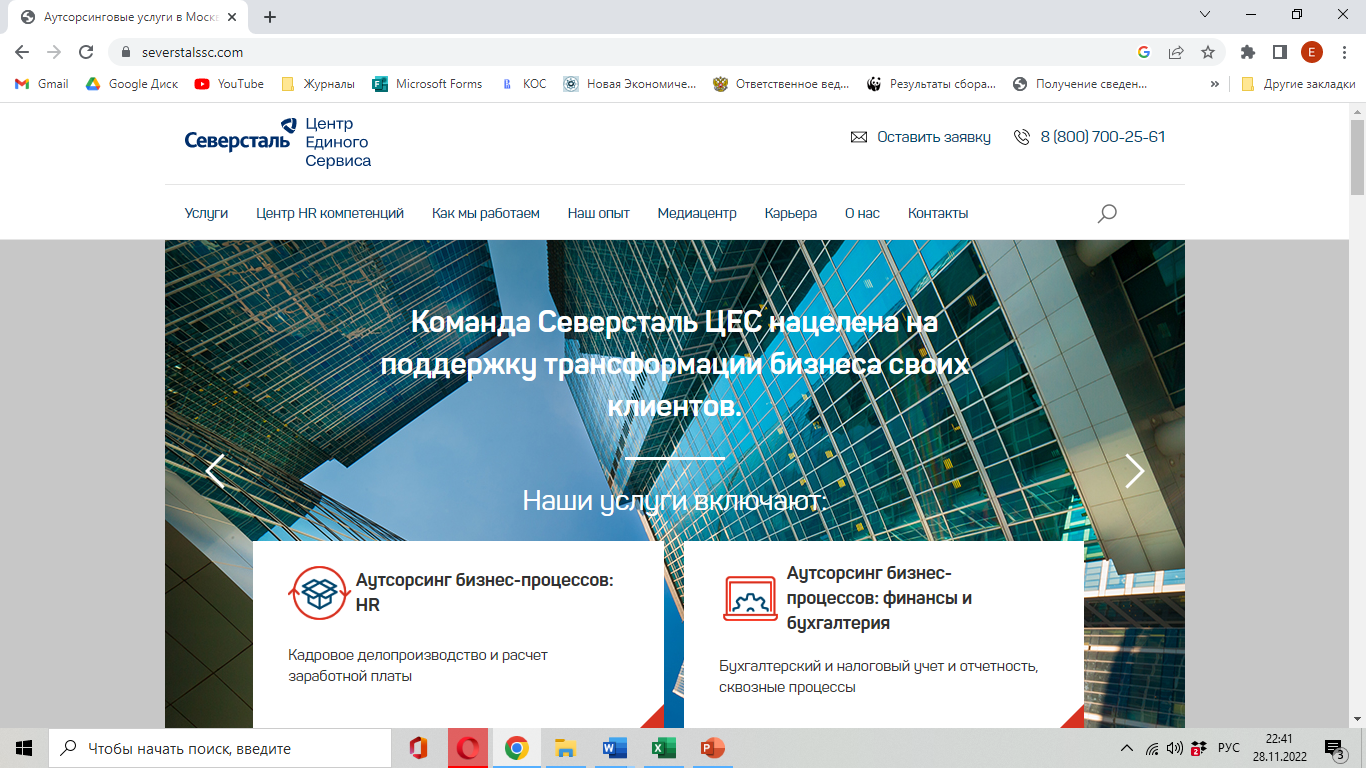 Наши партнеры
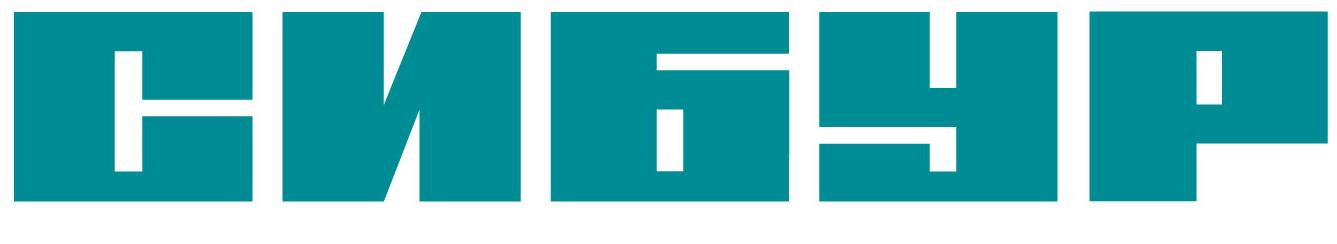 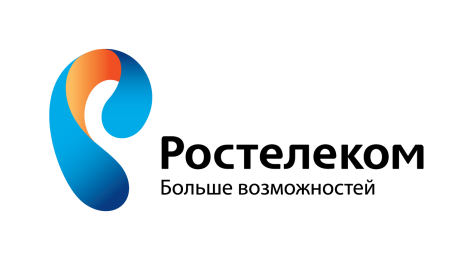 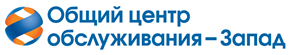 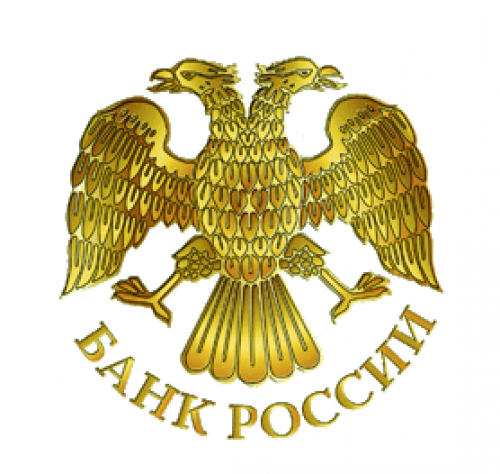 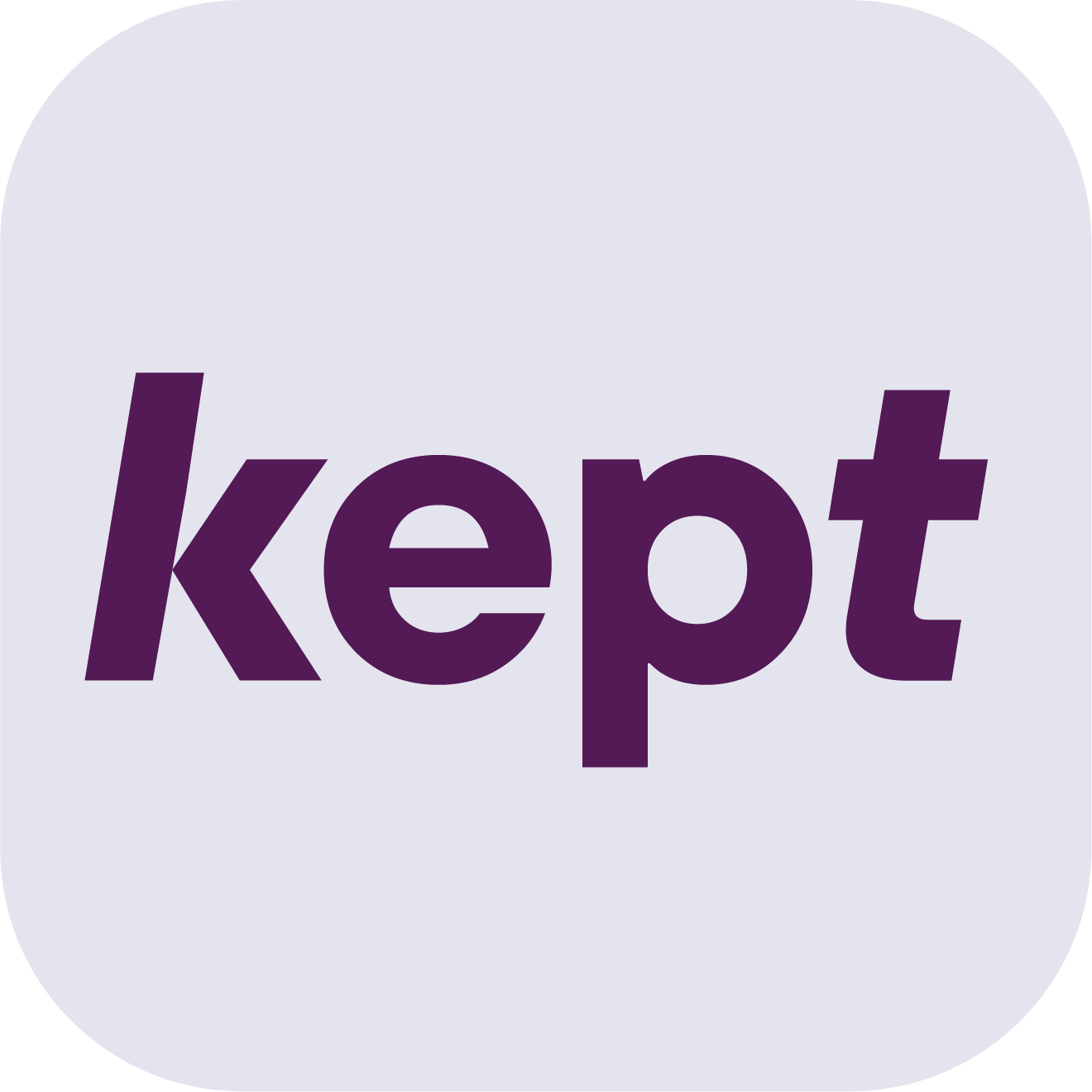 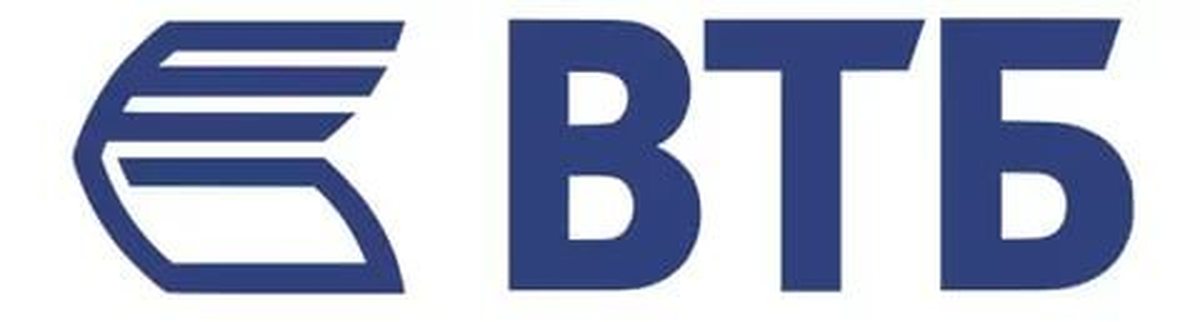 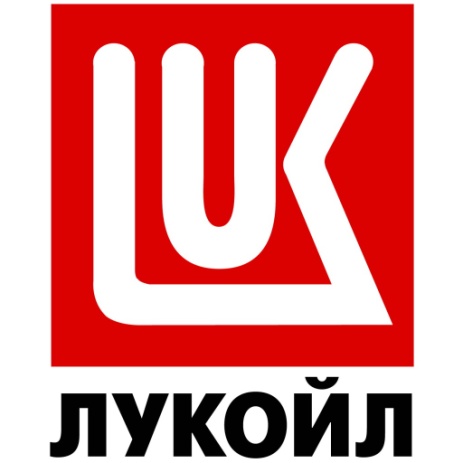 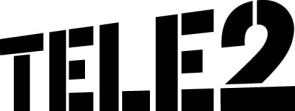 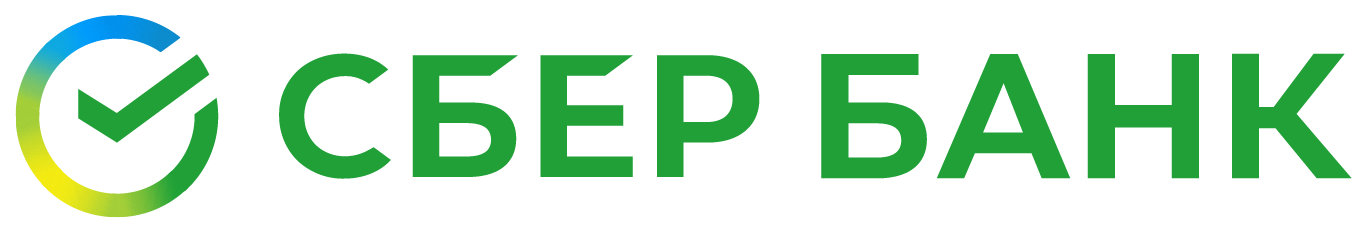 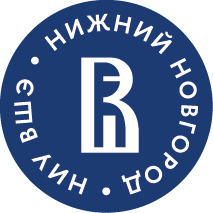 Факультет Экономики
ОП Экономика и бизнес 
(очно - заочная)
Нижний Новгород
ОП «Экономика и бизнес»
Академический руководитель: Рябова Елена Вячеславовна
eryabova@hse.ru

Приемная комиссия:
Нижний Новгород, ул. Б. Печерская, д. 25/12+7 (831) 432-78-76pknn@hse.ru
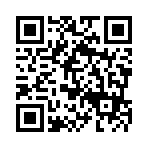